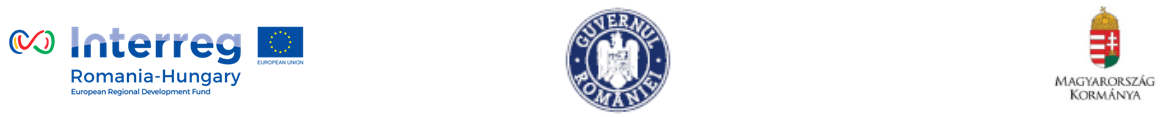 Technical assistance for the elaboration of the future Interreg Programme Romania-Hungary 2021-2027 (including the realisation of SEA)
Consultation workshop for elaboration of the Territorial Analysis of the Cross-border area
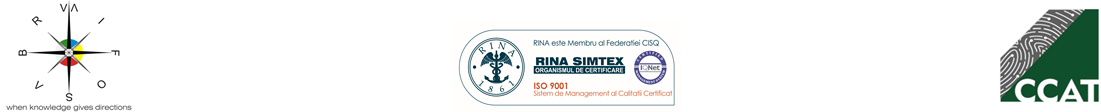 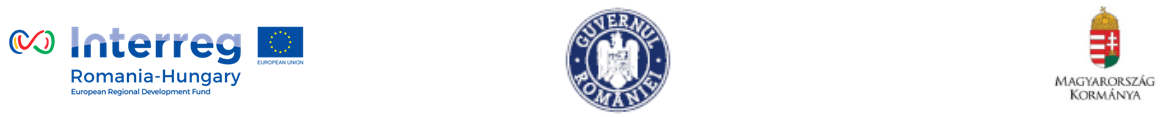 Event programme
Openings 
General presentation
The Territorial Analysis: results, questions and answers 
Policy analysis and lessons learnt
Conclusions and the way forward
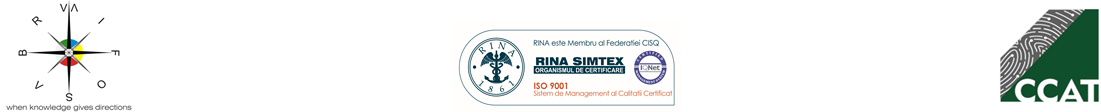 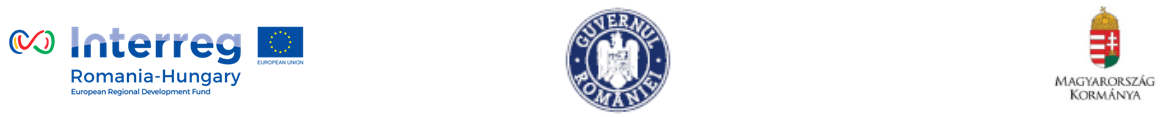 Introduction on the next programming period 2021-2027 strategic framework
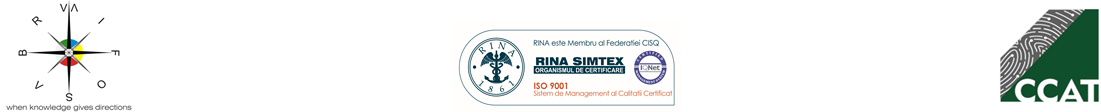 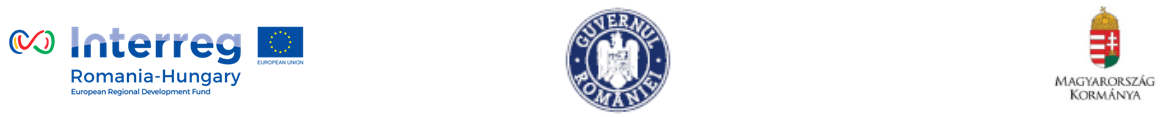 The EU strategic framework for 2021-2027
5 Policy Objectives (POs)
A smarter Europe - innovative and smart economic transformation.
A greener, low-carbon Europe.
A more connected Europe - mobility and regional ICT connectivity.
A more social Europe - implementing the European Pillar of Social Rights.
Europe closer to citizens – sustainable and integrated development of urban, rural and coastal areas through local initiatives.
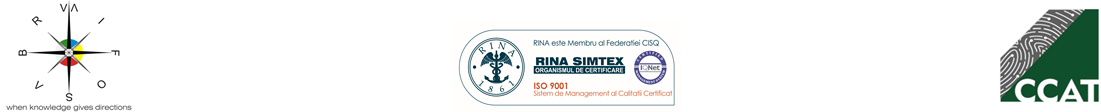 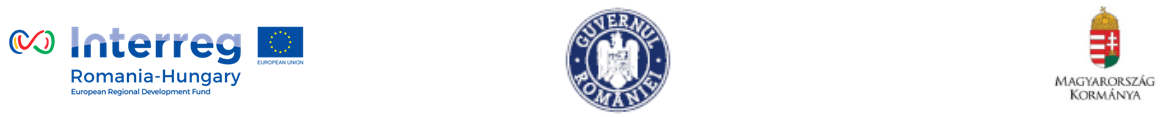 The EU strategic framework for 2021-2027
Important: the legal framework is still in the draft phase and will be finalized after a trialogue.
In this current situation:
60% of the programme resources should be allocated on a maximum of 3 policy objectives. (Pending whether PO2 and PO4 will be mandatory.)
Part of the resources should / can be allocated on the two Interreg-specific objectives up to 10% or 15% of the resources.
The two Interreg specific objectives (ISO) are:
ISO 1. “Better Interreg / Cooperation Governance” and
ISO 2. "A safer Europe".
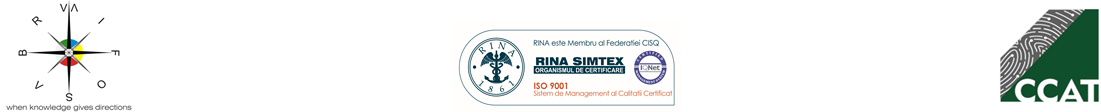 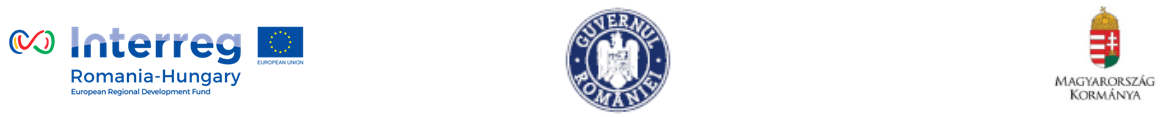 The EU strategic framework for 2021-2027
Increased importance of complementarities and synergy between different EU programmes and funds, as well as a growing accent on the contribution of the ETC to macro-region strategies;
Possibility to allocate funds to the specific ETC objective to strengthen the institutionalisation of cross-border cooperation;
Possibility to explore new cooperation solutions.
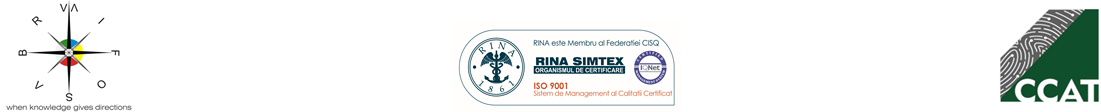 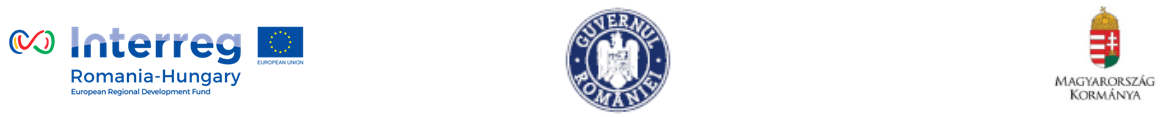 The EU strategic framework for 2021-2027
accent on the need to analyse and prepare recommendations regarding legal barriers to cross-border cooperation, as well as other transversal issues (also making full use of existing studies and tools created under ESPON and other research activities dealing with territorial analysis).
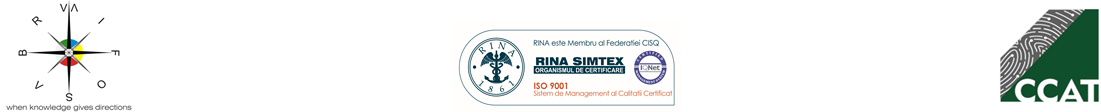 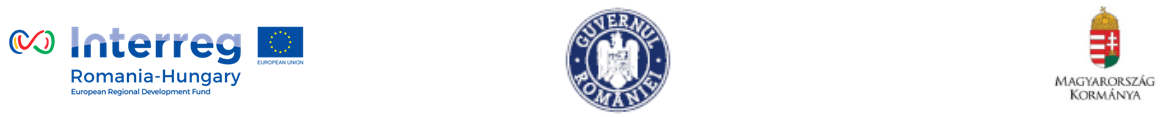 Territorial Analysis in a nutshell
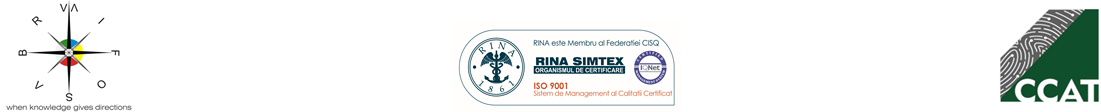 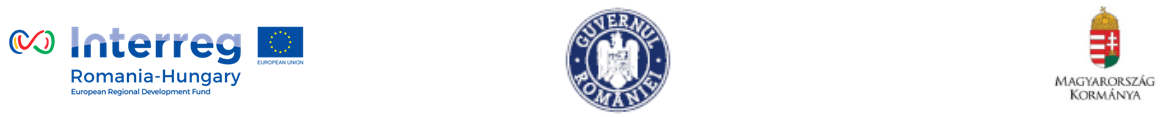 Approach for the Territorial Analysis
Desk analysis: definition of common indicator database for the cooperation area (120 primary indicators and datasets at NUTS 3 and LAU 2 level) 
Data sources for quantitative analysis: European (Eurostat, Copernicus, EEA, etc.) and national official sources (INS, TEIR and KSH). 
Additional data: qualitative and quantitative information at higher territorial scales, national strategies, regional development plans, ESPON studies

Critical: enriching the findings of the TA by exchanges and consultations with the key institutional stakeholders in the region
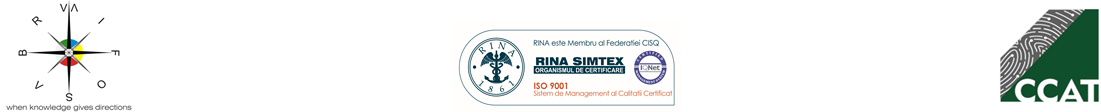 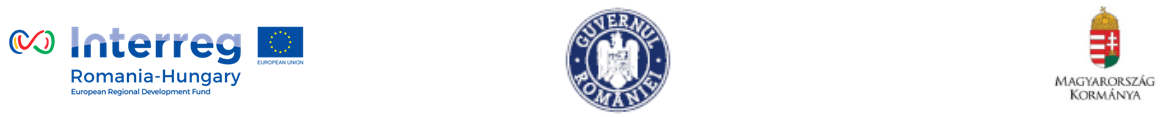 Missing or not comparable data at NUTS 3 or city level:
Related to social indicators (i.e. commuting rates, NEETs, marginalised communities, and others);
Related to energy and environmental infrastructures (i.e. energy consumption per capita, municipal waste, density use of renewable energy, potential for renewable energy production and others);
Related to the urban environment (i.e. dynamics of built-up areas, living space per person / overcrowding rate, social housing and others)
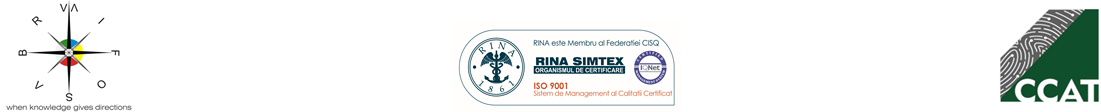 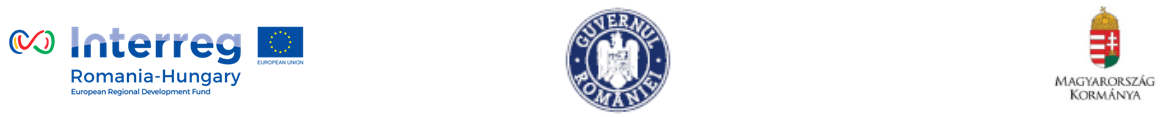 Cross-cutting findings (demography and human settlements)
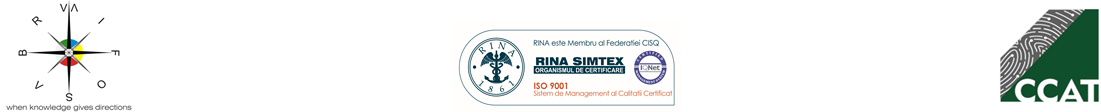 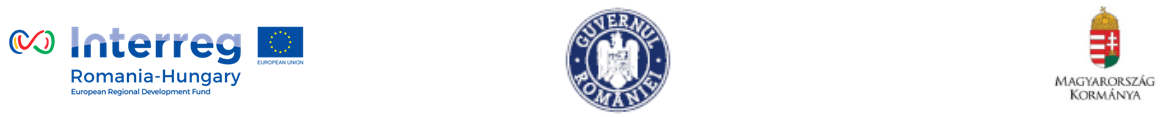 Cross-cutting findings (demography and human settlements)
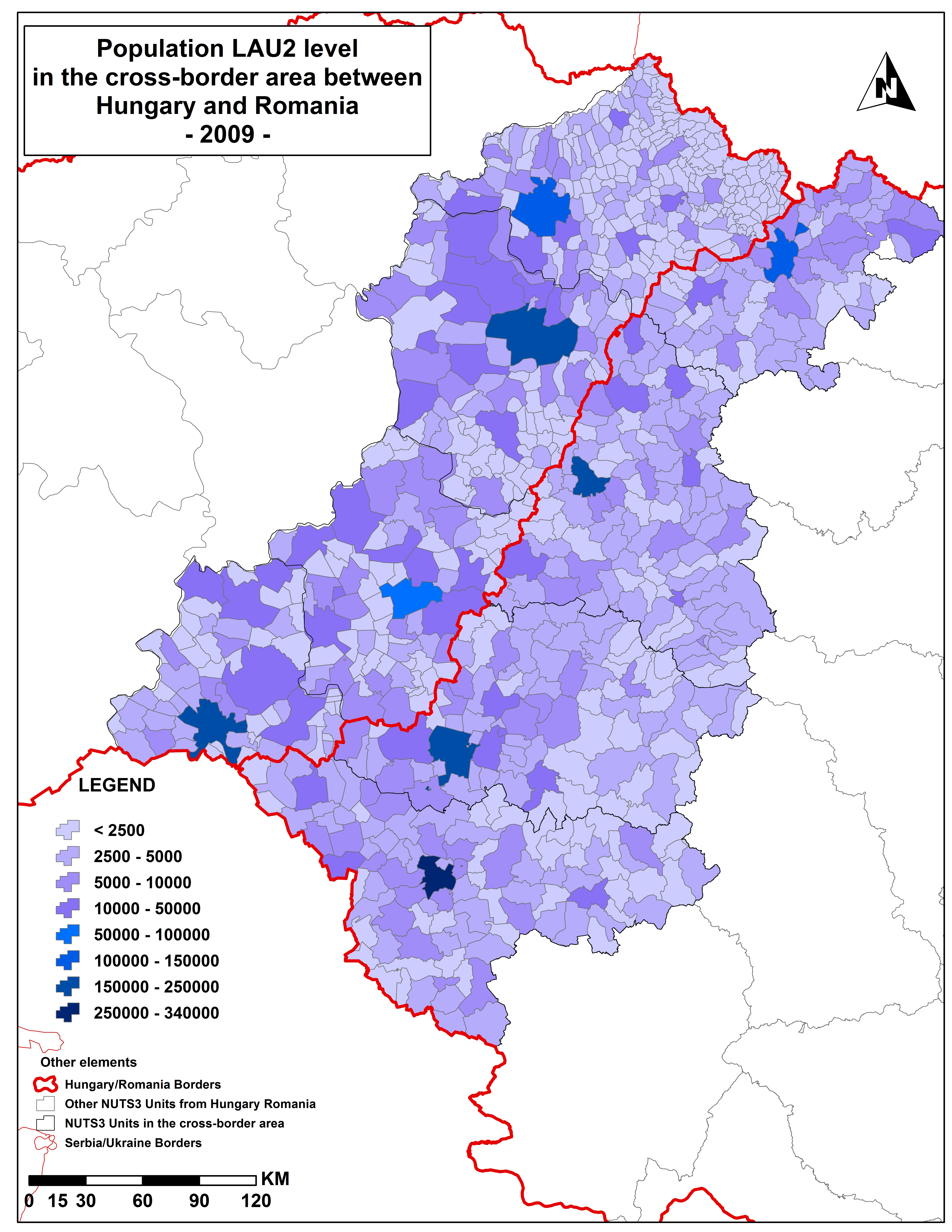 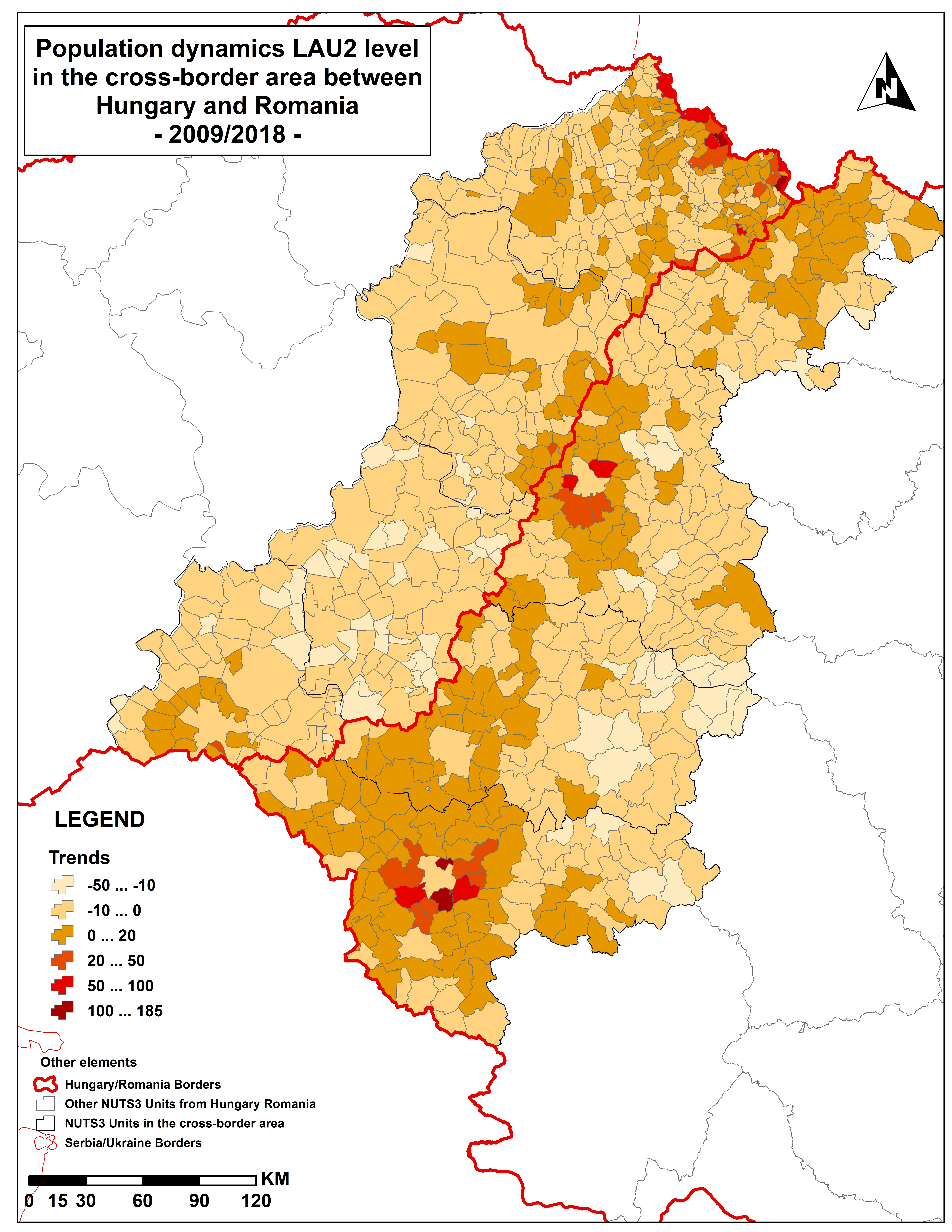 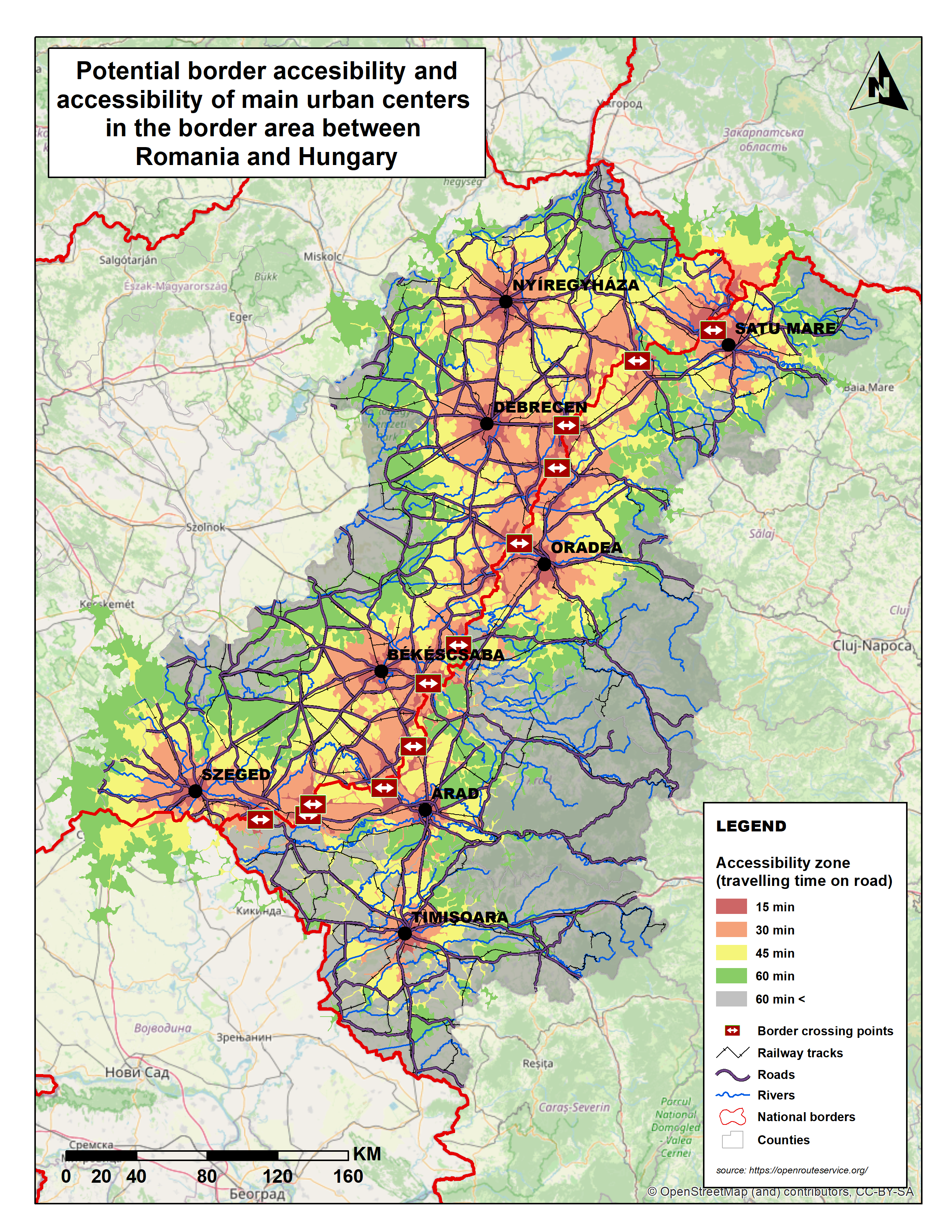 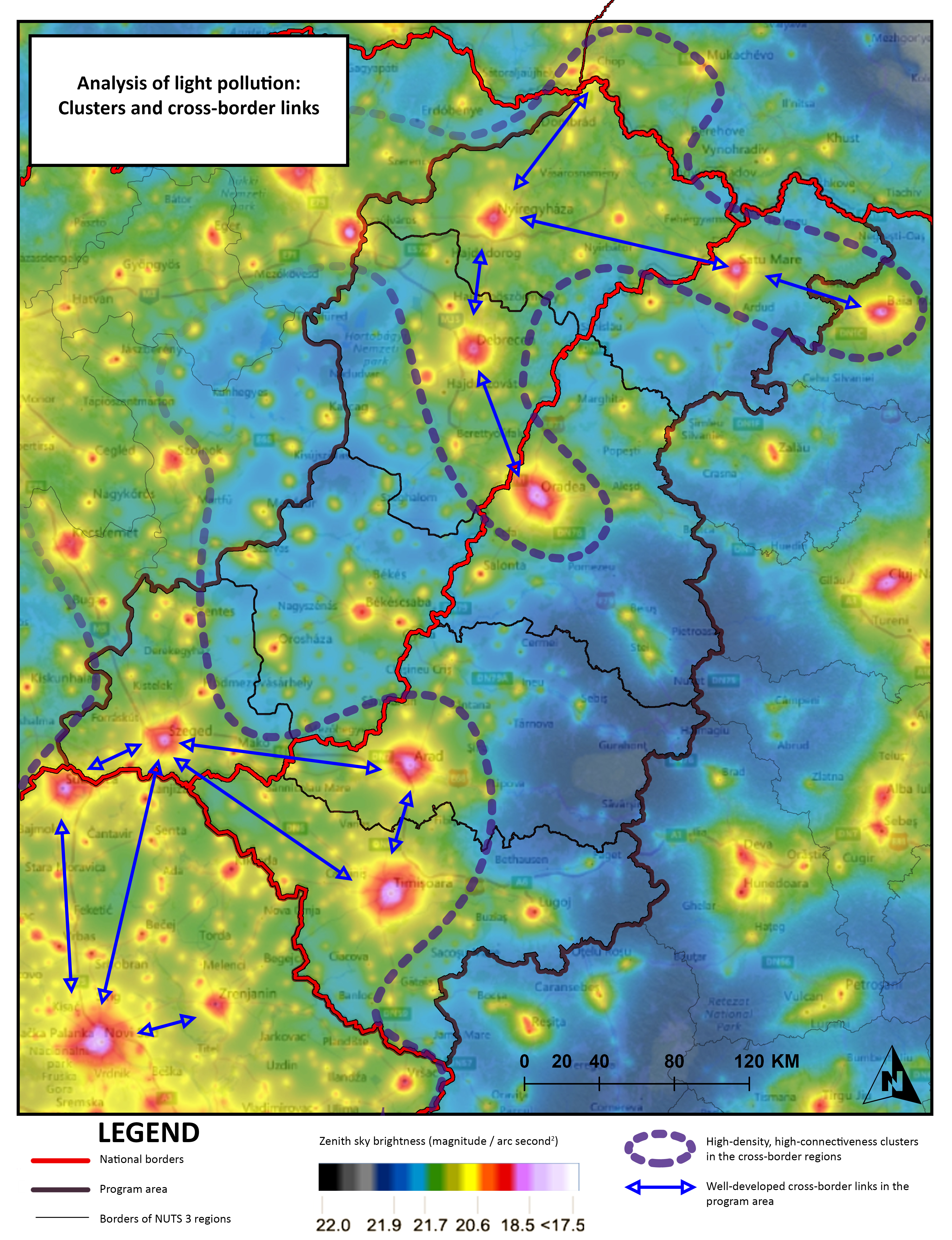 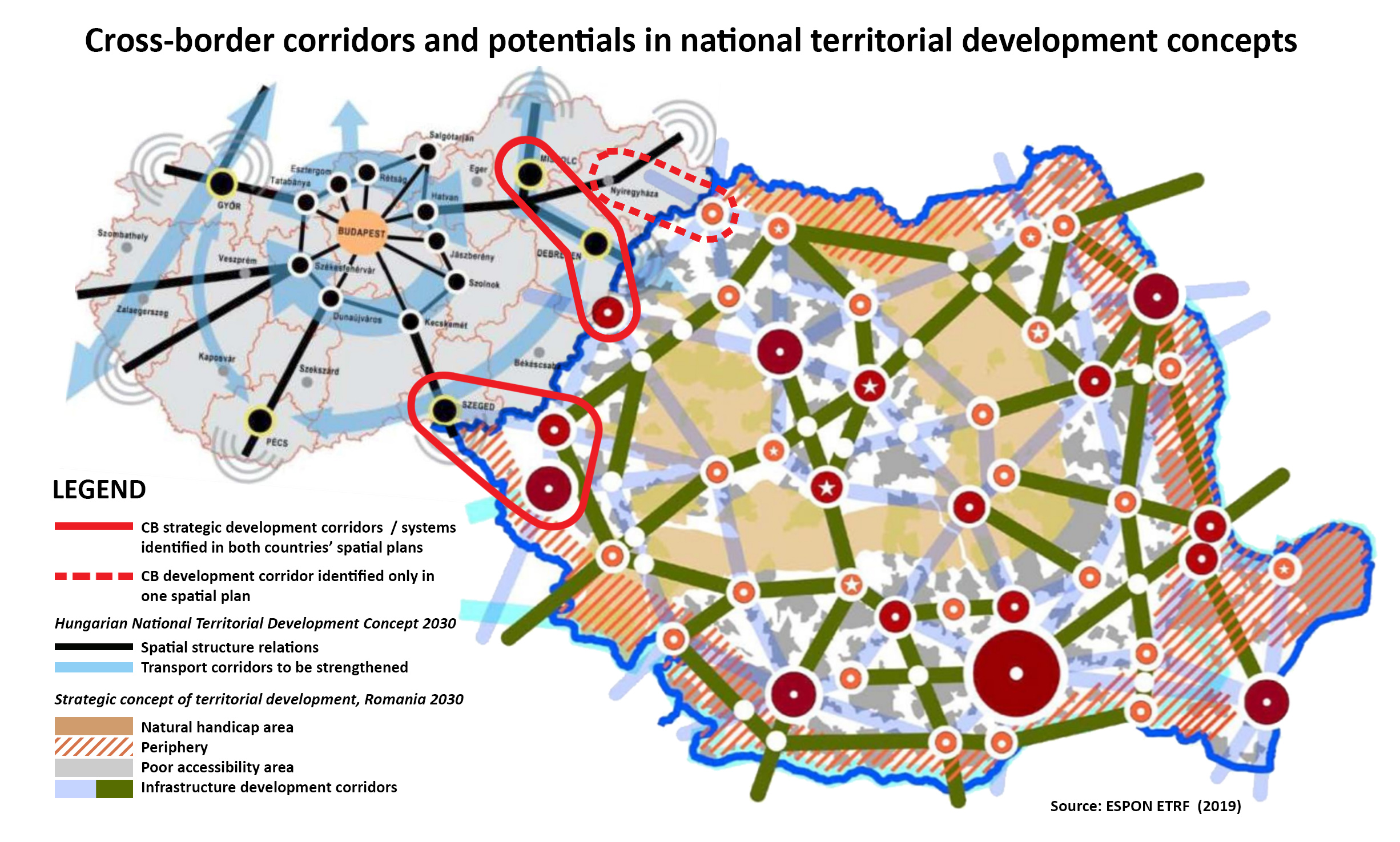 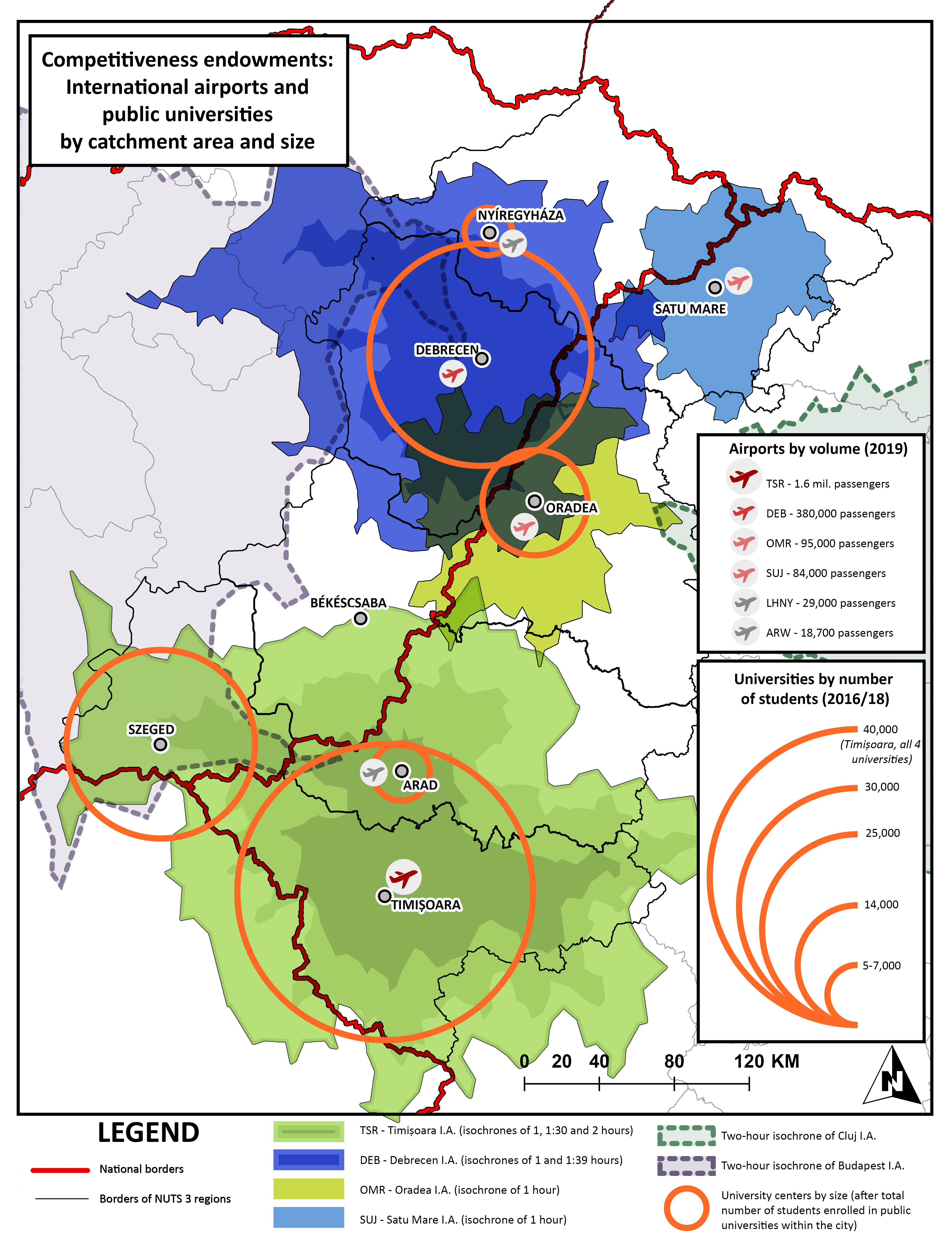 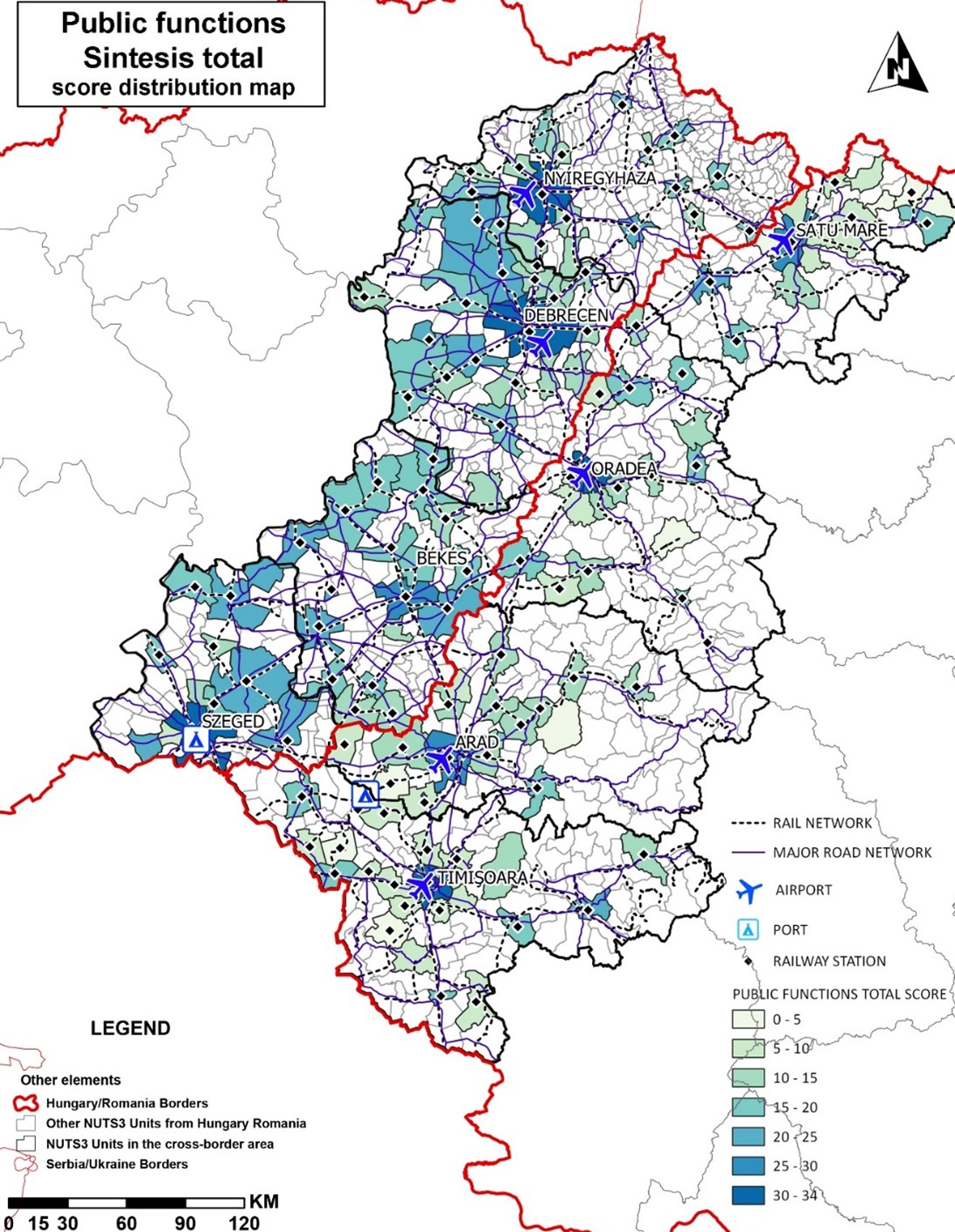 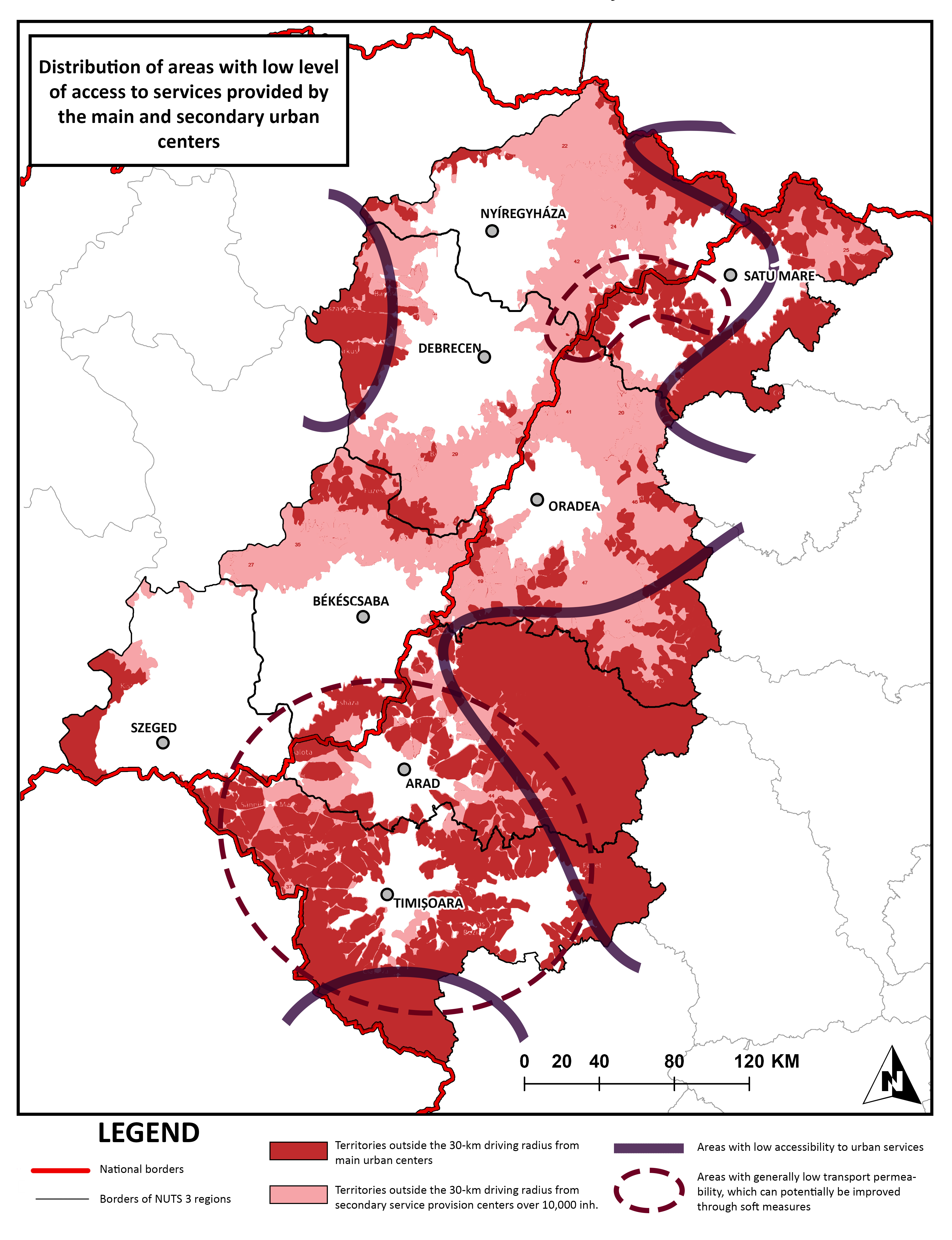 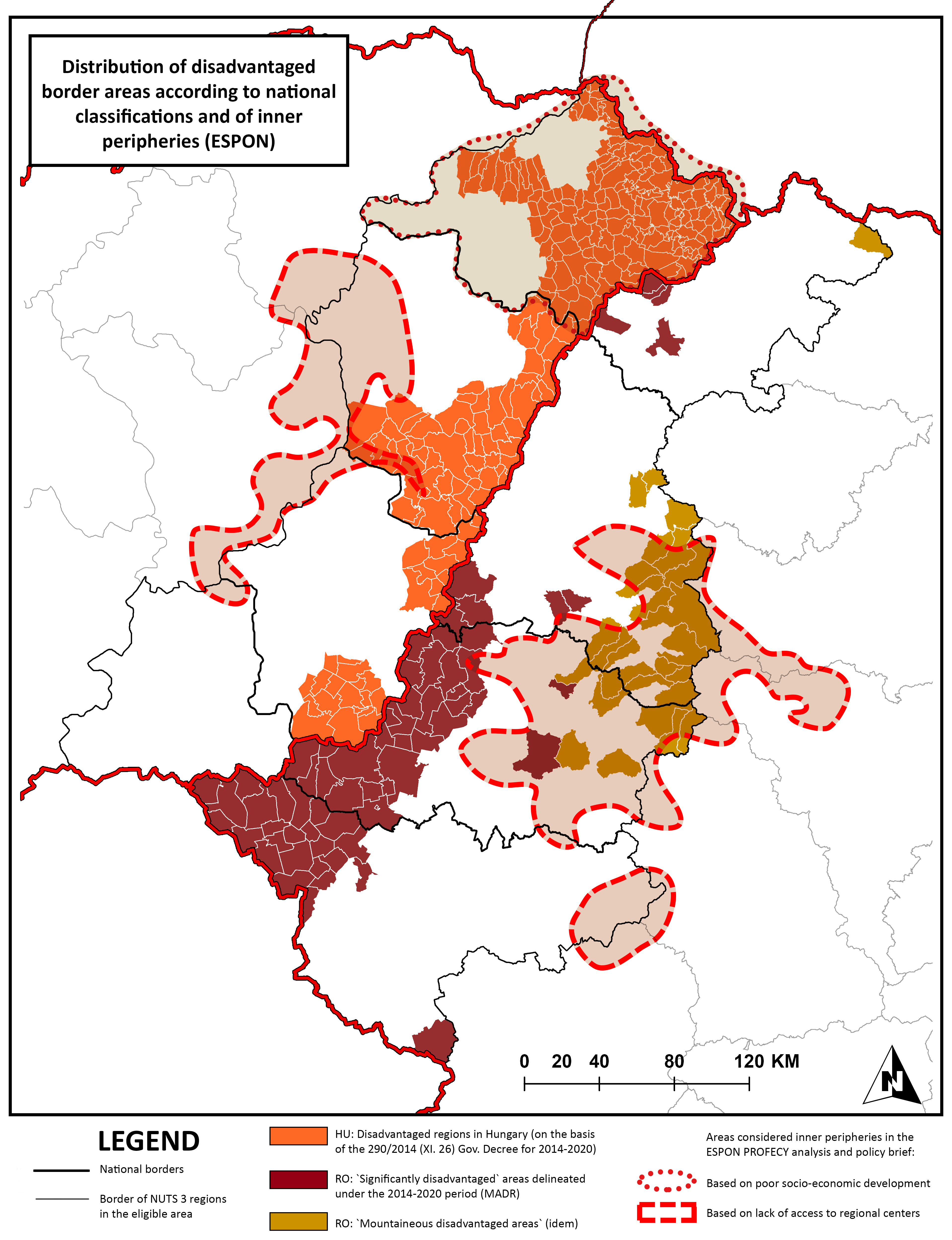 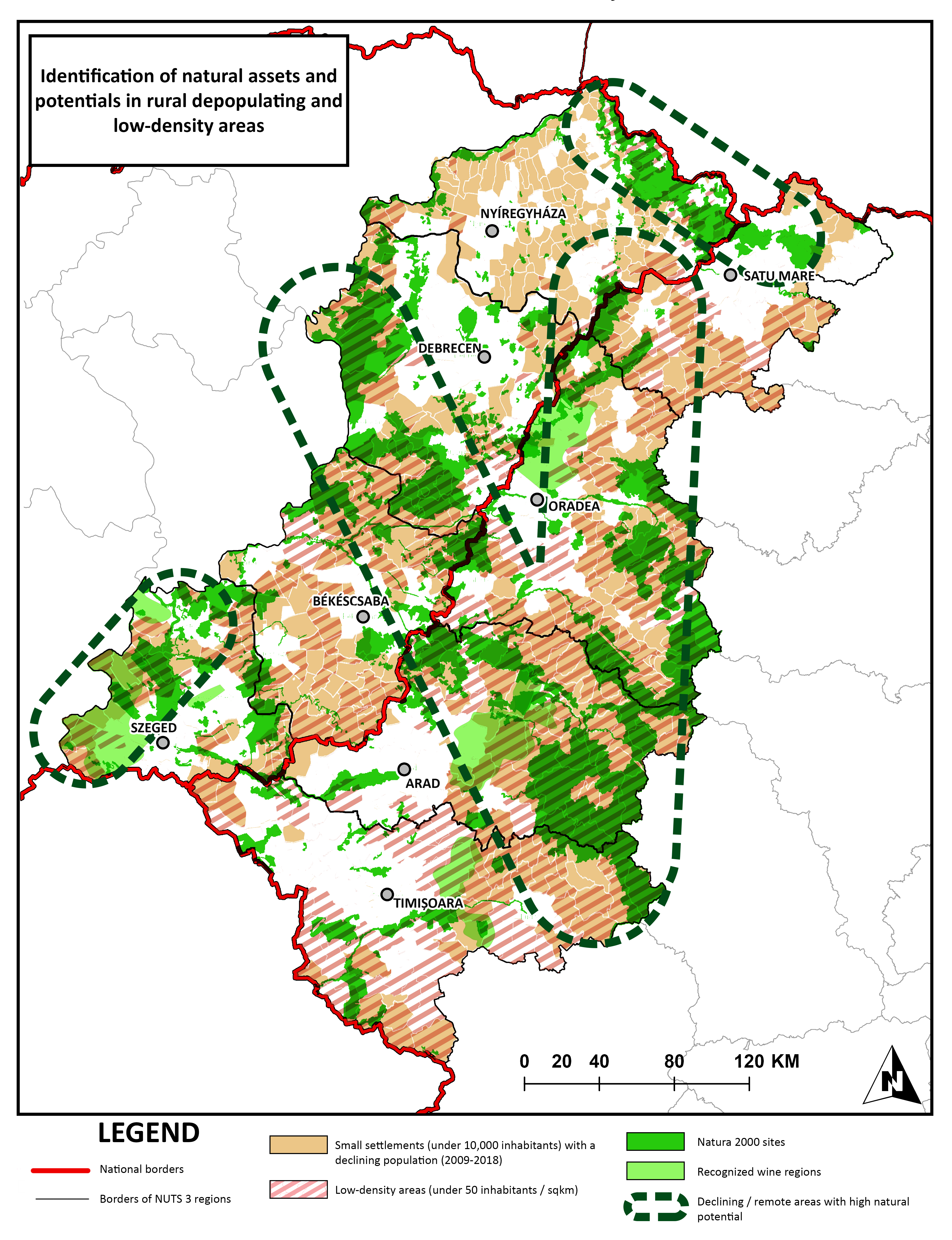 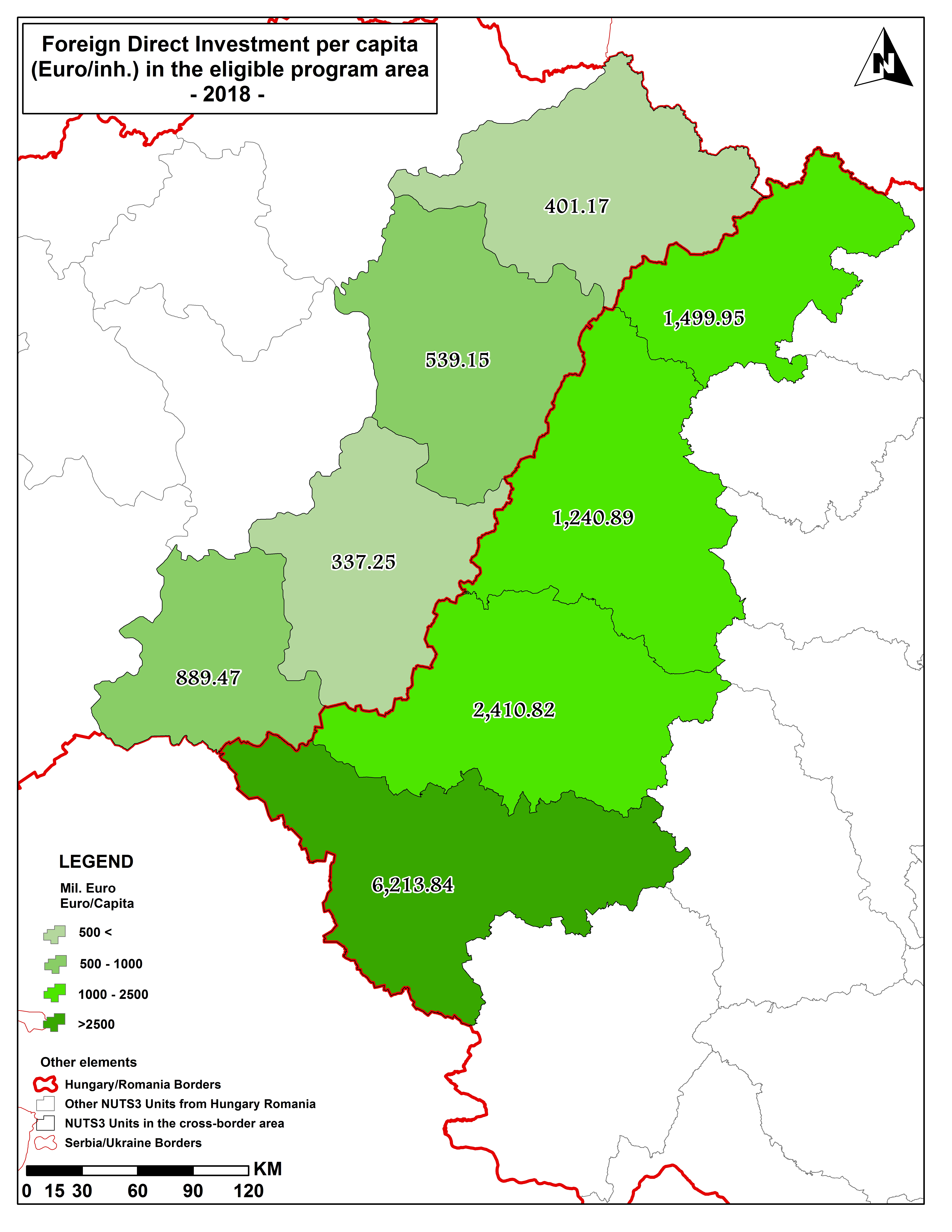 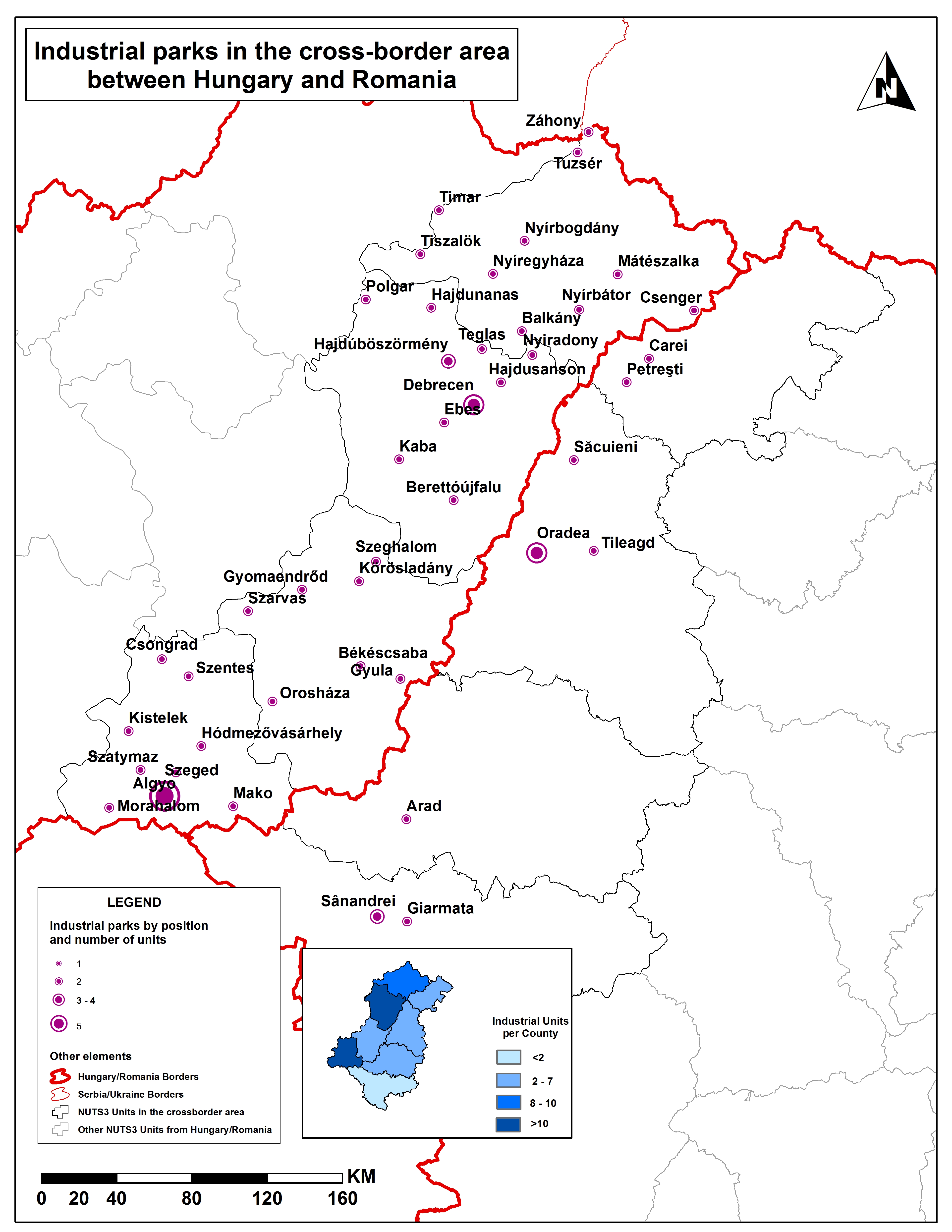 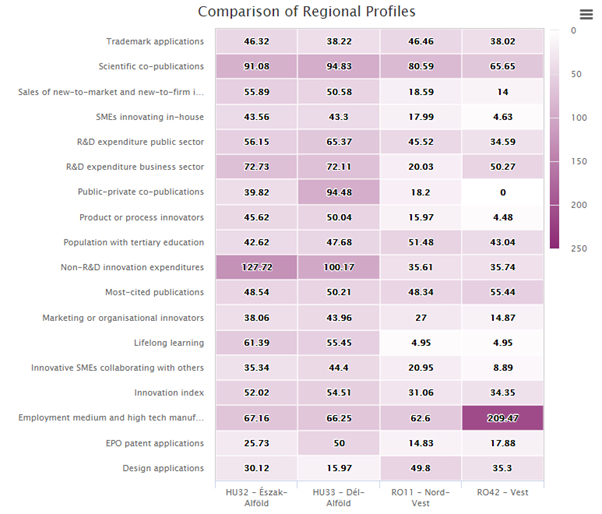 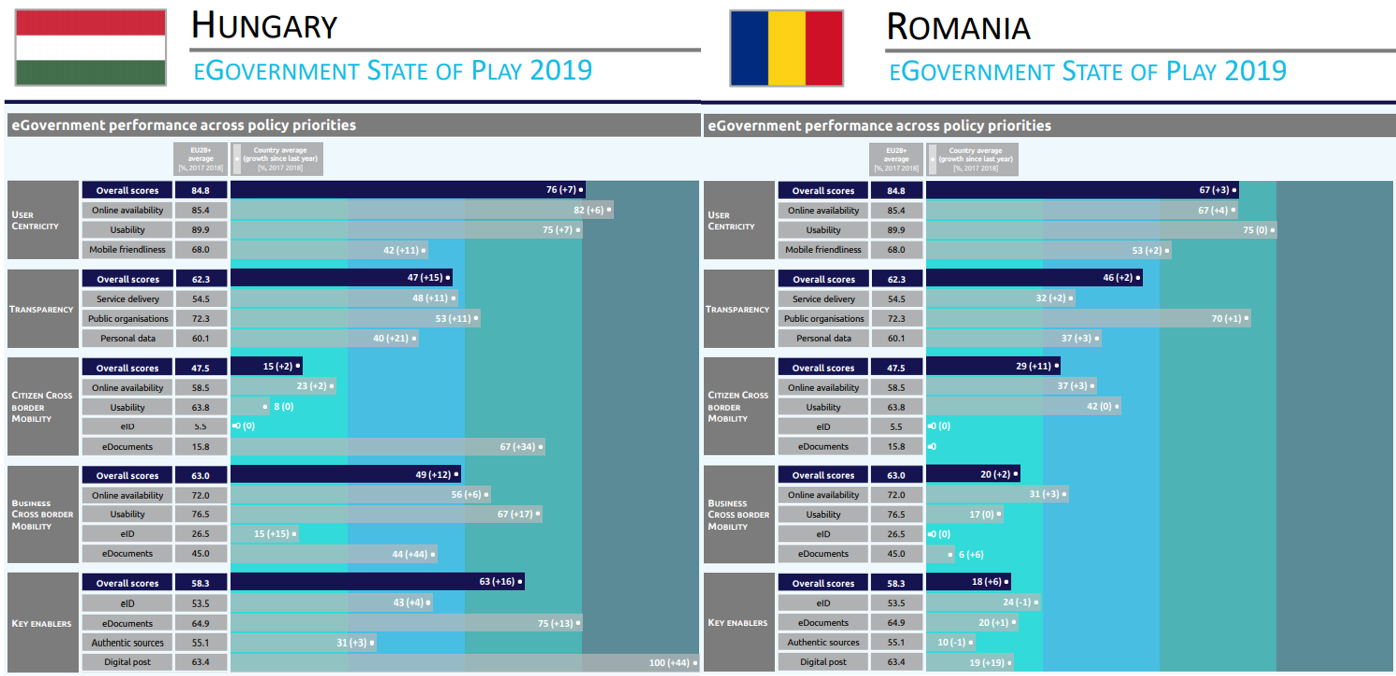 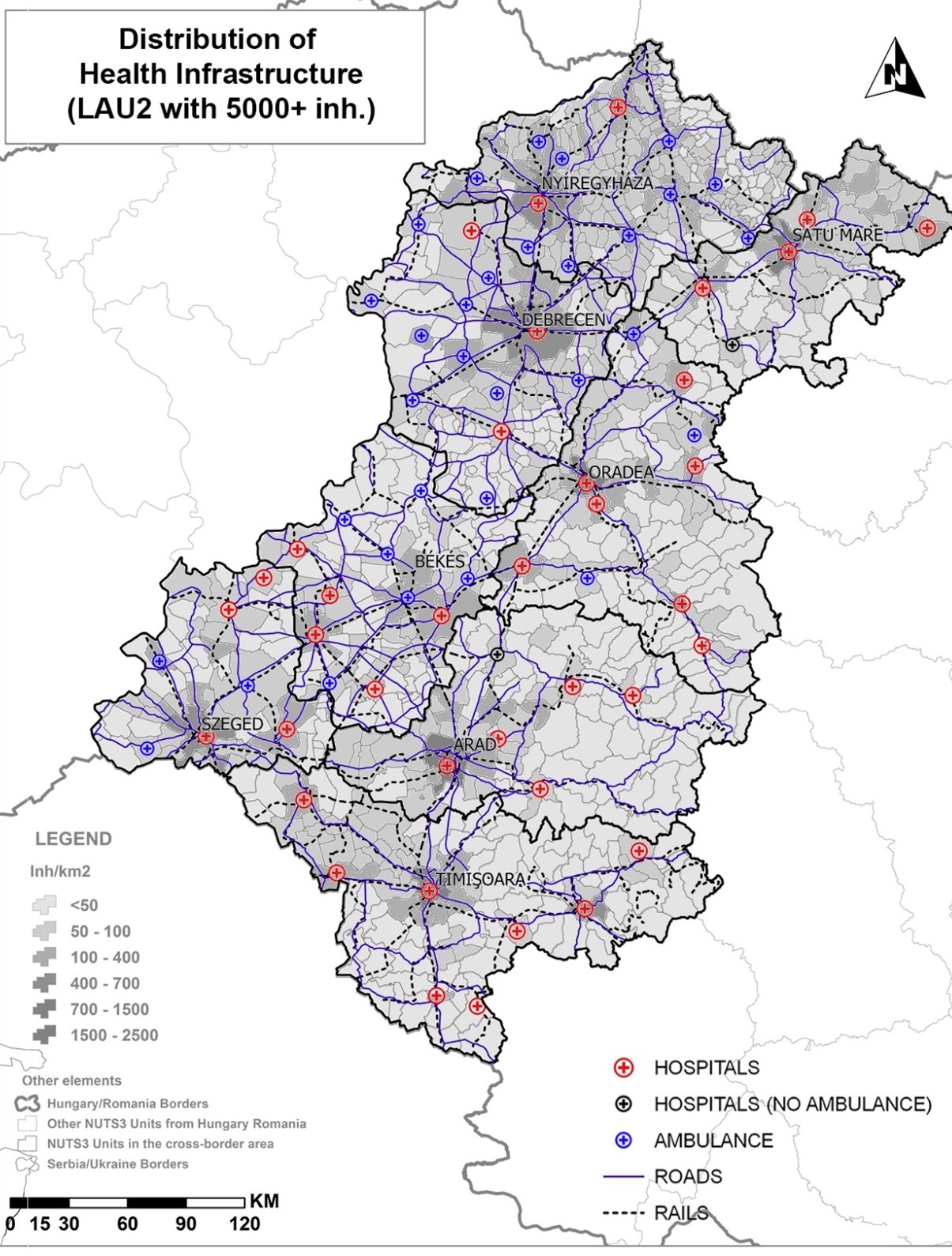 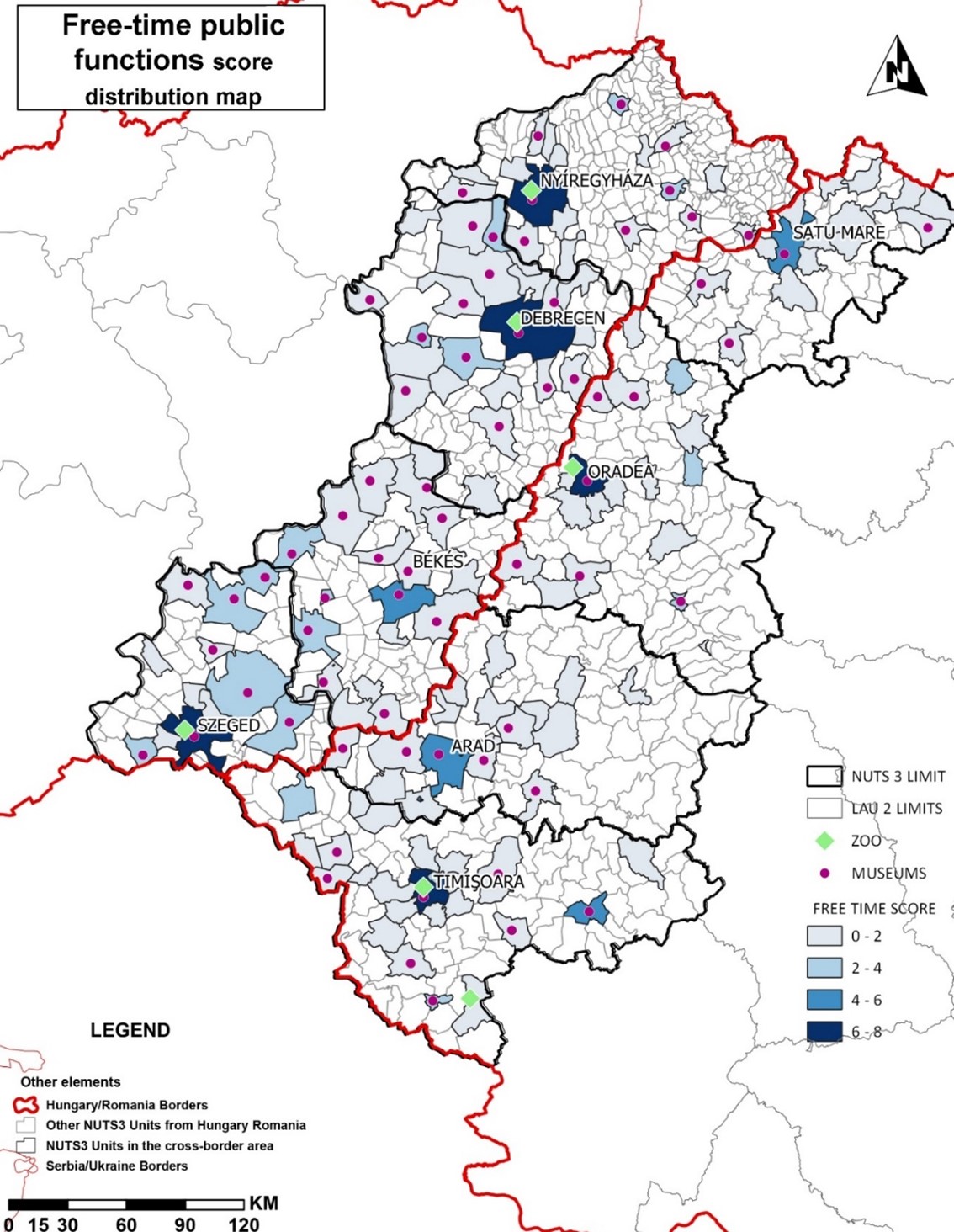 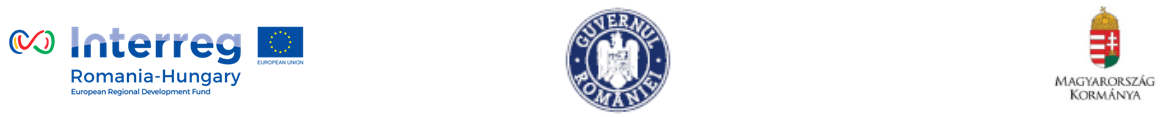 Findings relevant for Policy Objective 1 “A smarter Europe”
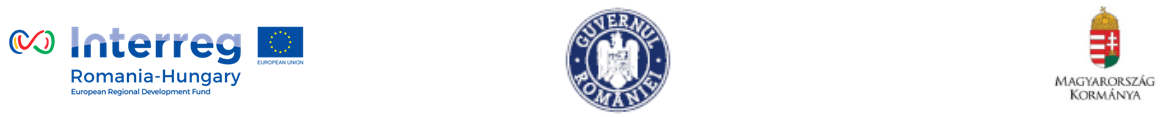 Findings relevant for Policy Objective 1 “A smarter Europe”
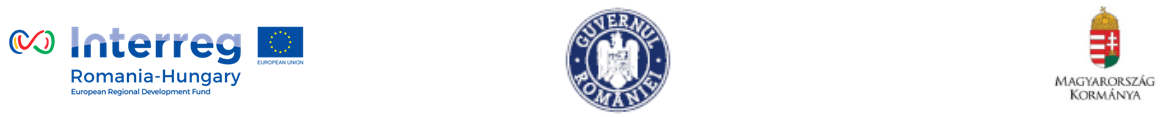 Findings relevant for Policy Objective 2 “A greener Europe”
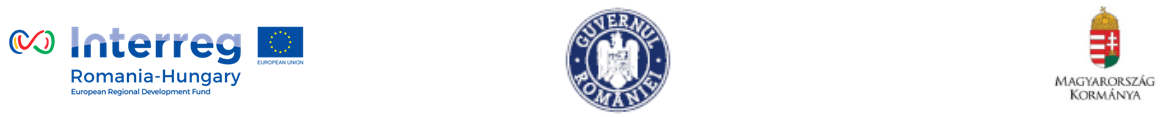 Findings relevant for Policy Objective 2 “A greener Europe”
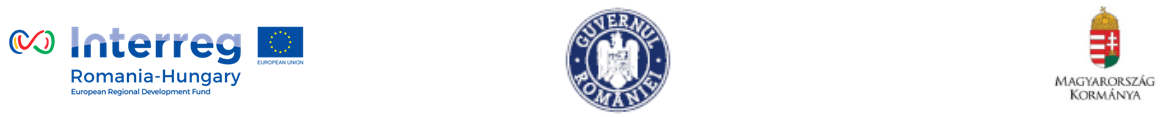 Findings relevant for Policy Objective 3 “A more connected Europe”
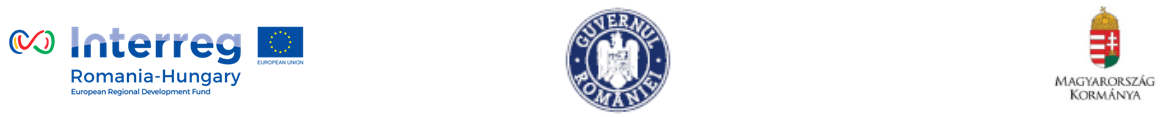 Findings relevant for Policy Objective 3 “A more connected Europe”
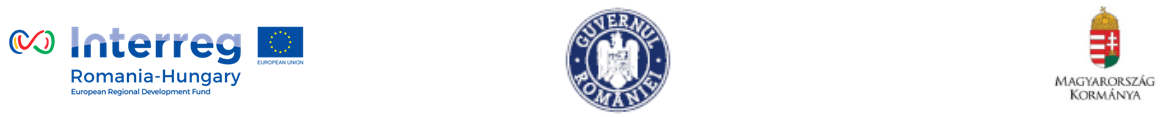 Findings relevant for Policy Objective 4 “A more social Europe”
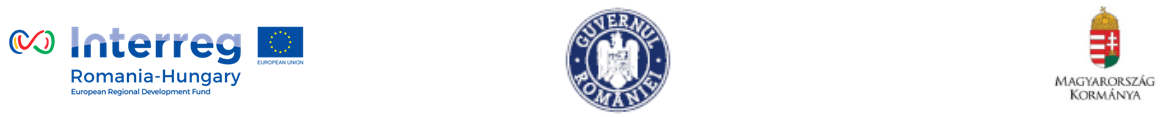 Findings relevant for Policy Objective 4 “A more social Europe”
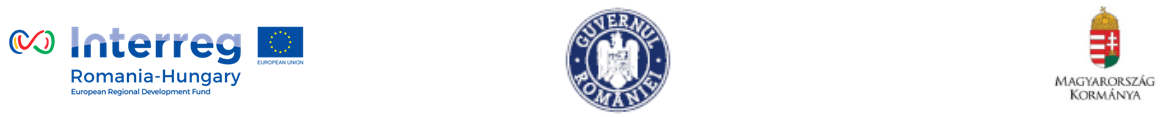 Findings relevant for Policy Objective 5 “A Europe closer to citizens”
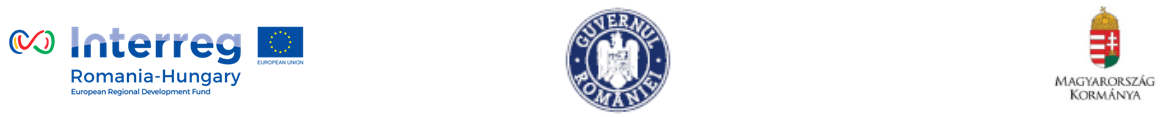 Findings relevant for Policy Objective 5 “A Europe closer to citizens”
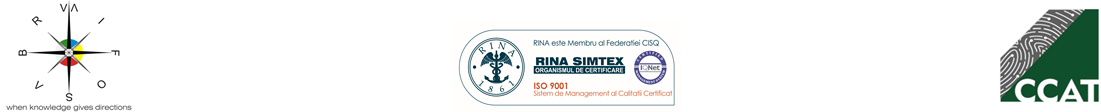 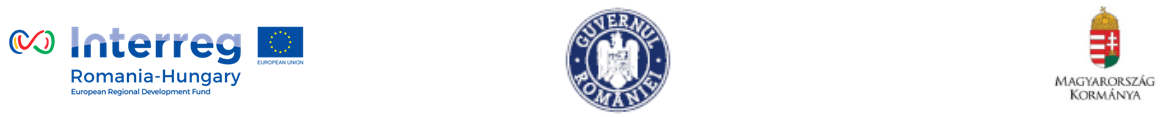 Findings relevant for ISO 1 “A better Interreg governance”
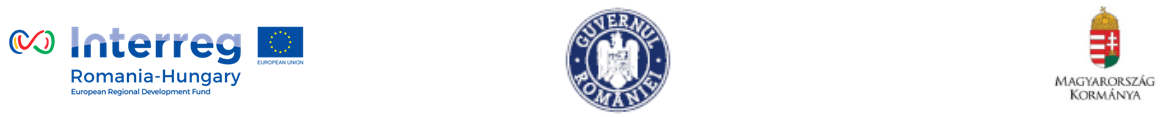 Findings relevant for ISO 1 “A better Interreg governance”